Eliáš
Boží prorok
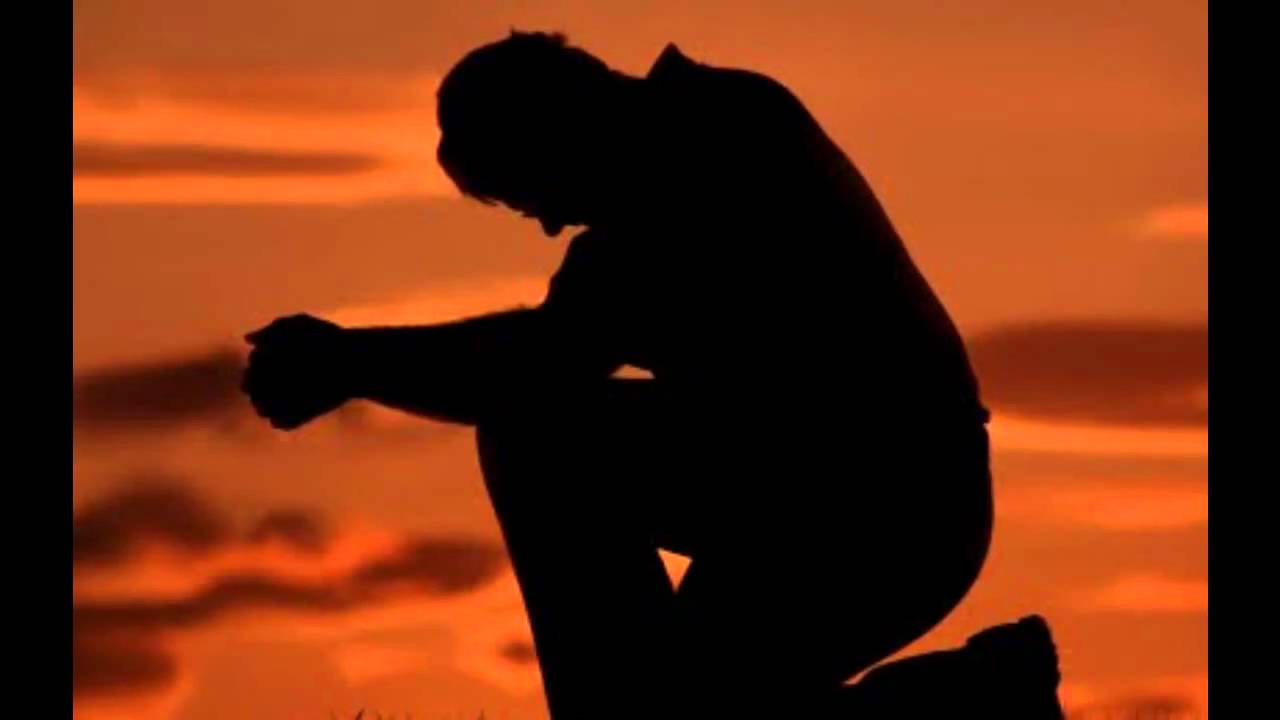 svedomie
Kresťania veríme, že svedomie je Boží hlas v človeku
Neveriaci hovoria, že je to akýsi vnútorný hlas
Nemusí to však byť iba hlas z vnútra, môžu to byť aj ľudia, ktorí žijú okolo nás a upozorňujú nás na naše chyby a pod.
Proroci
V dobe starých Izraelcov plnili funkciu svedomia proroci, ktorí upozorňovali kráľov a ľudí na prestúpenie Božieho zákona
Najmä po rozpade Šalamúnovho kráľovstva na južné Júdsko s hlavným mestom Jeruzalem a severný Izrael s centrom kráľovstva Samáriou
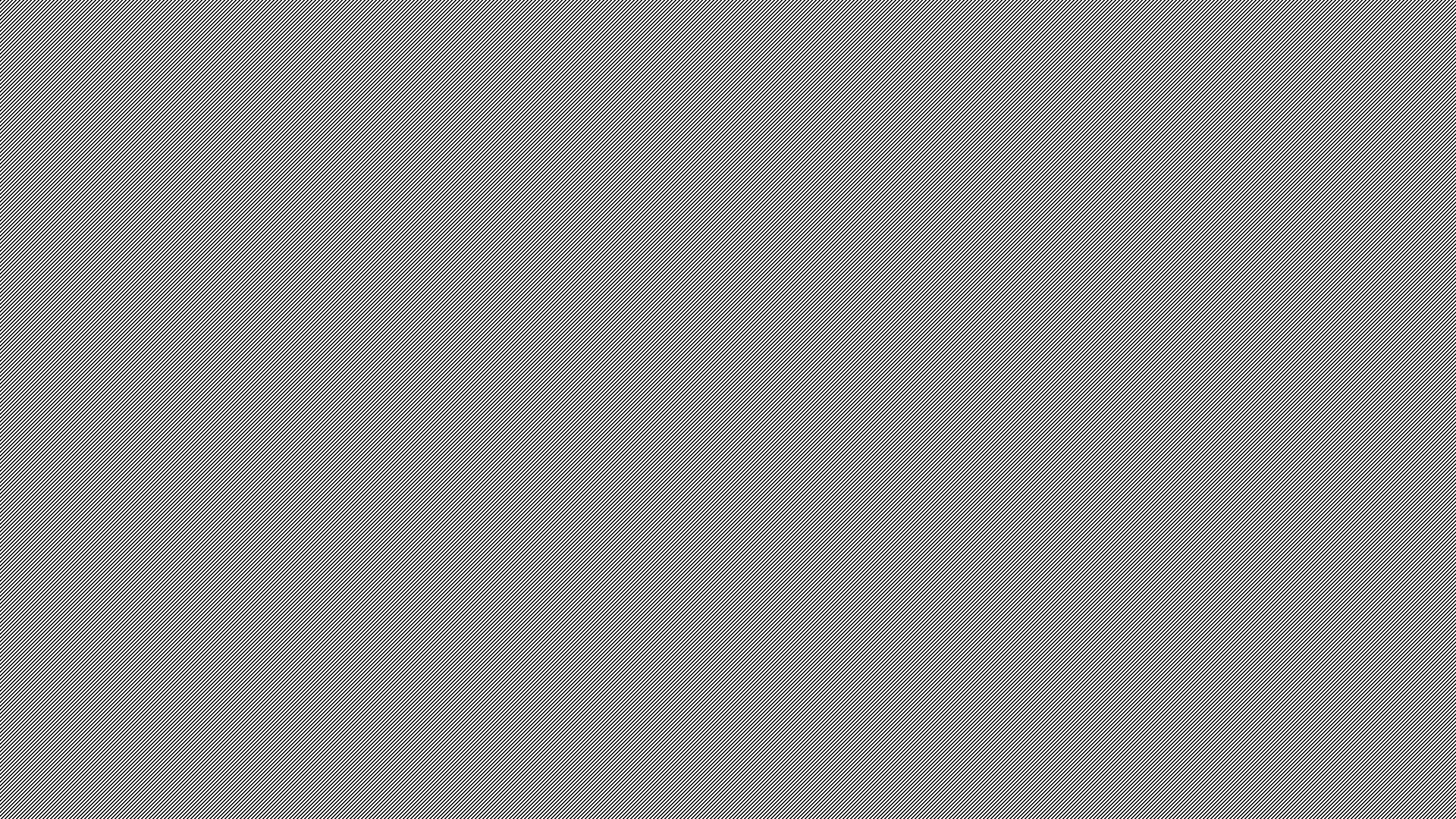 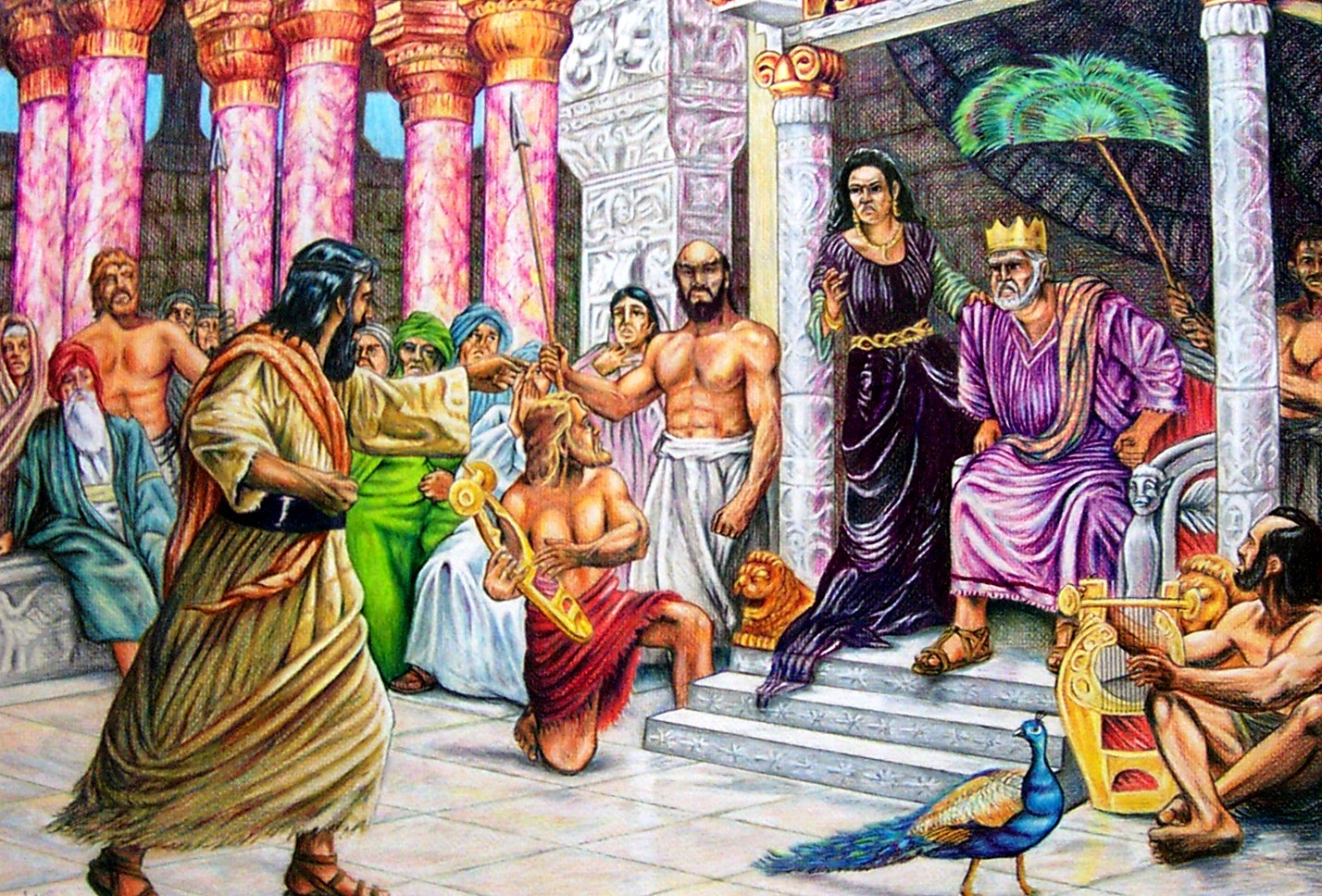 Eliáš
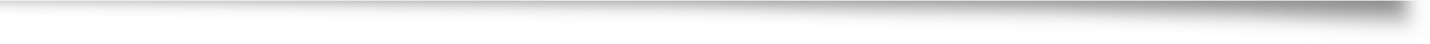 Za čias Izraelského kráľa Achába a jeho ženy Ízebel
Napomínal kráľa kvôli modloslužbe
Ízebel rozšírila cudzie božstvá v Izraeli a dala pozabíjať Hospodinových prorokov
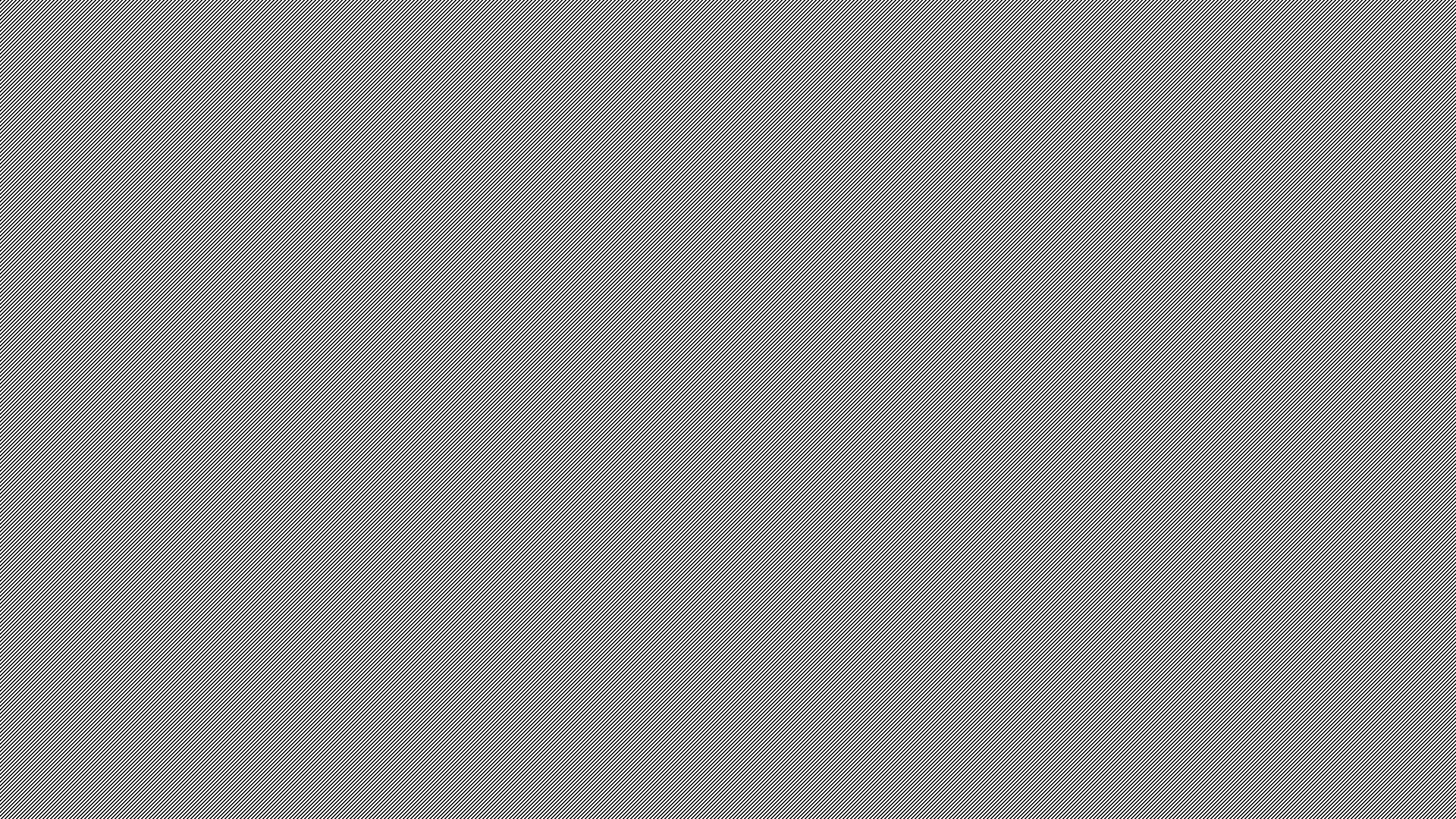 Modloslužba
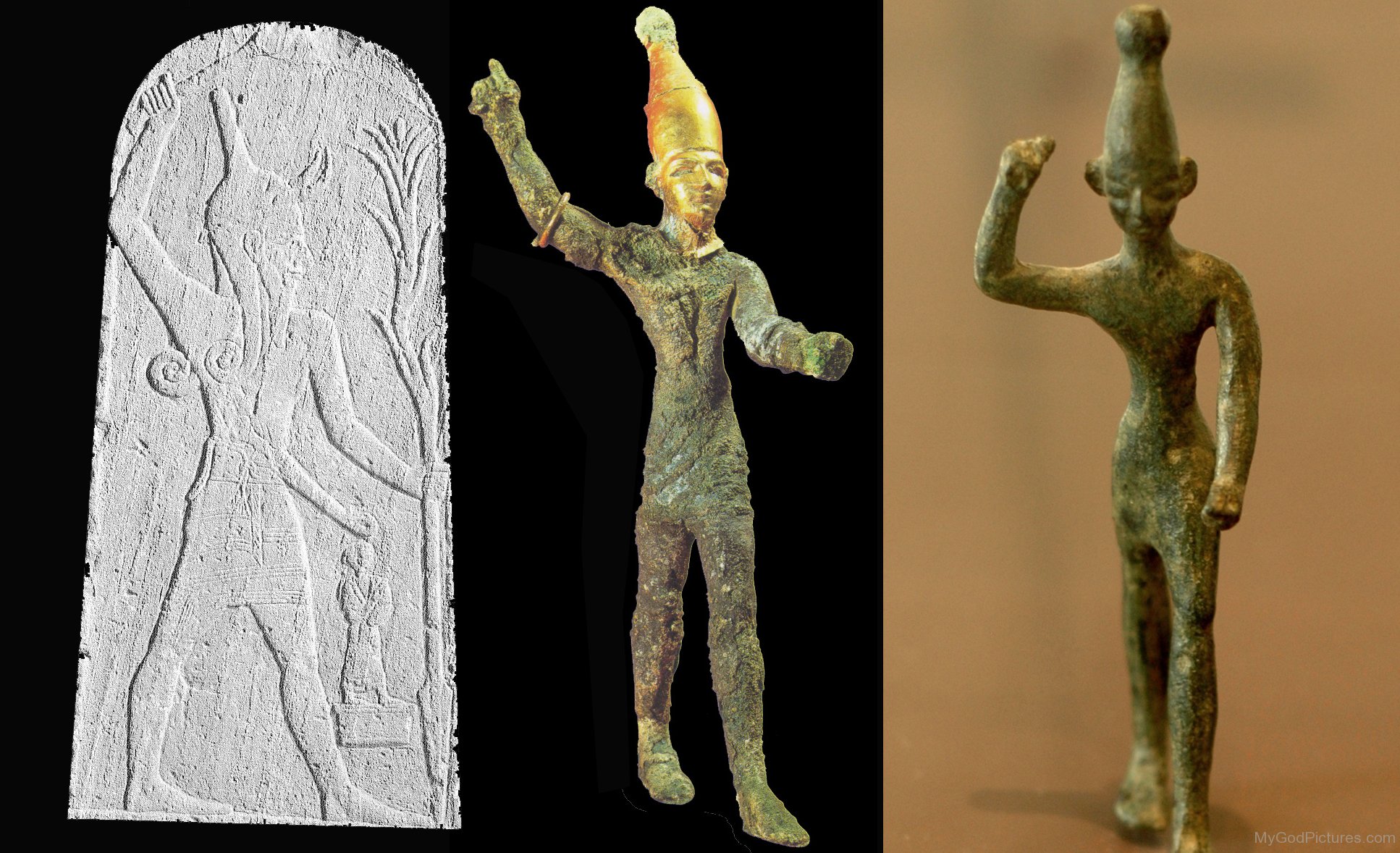 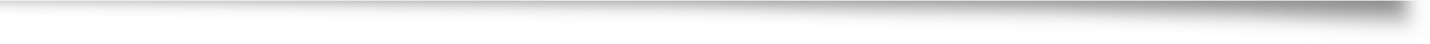 Prejav náboženskej úcty prostredníctvom fyzického predmetu. Môže to byť slnko, mesiac, blesk, zviera, strom, ale aj človek 
Baal – bôžik úrody
Ašerta-Aštarta – semitská bohyňa plodnosti
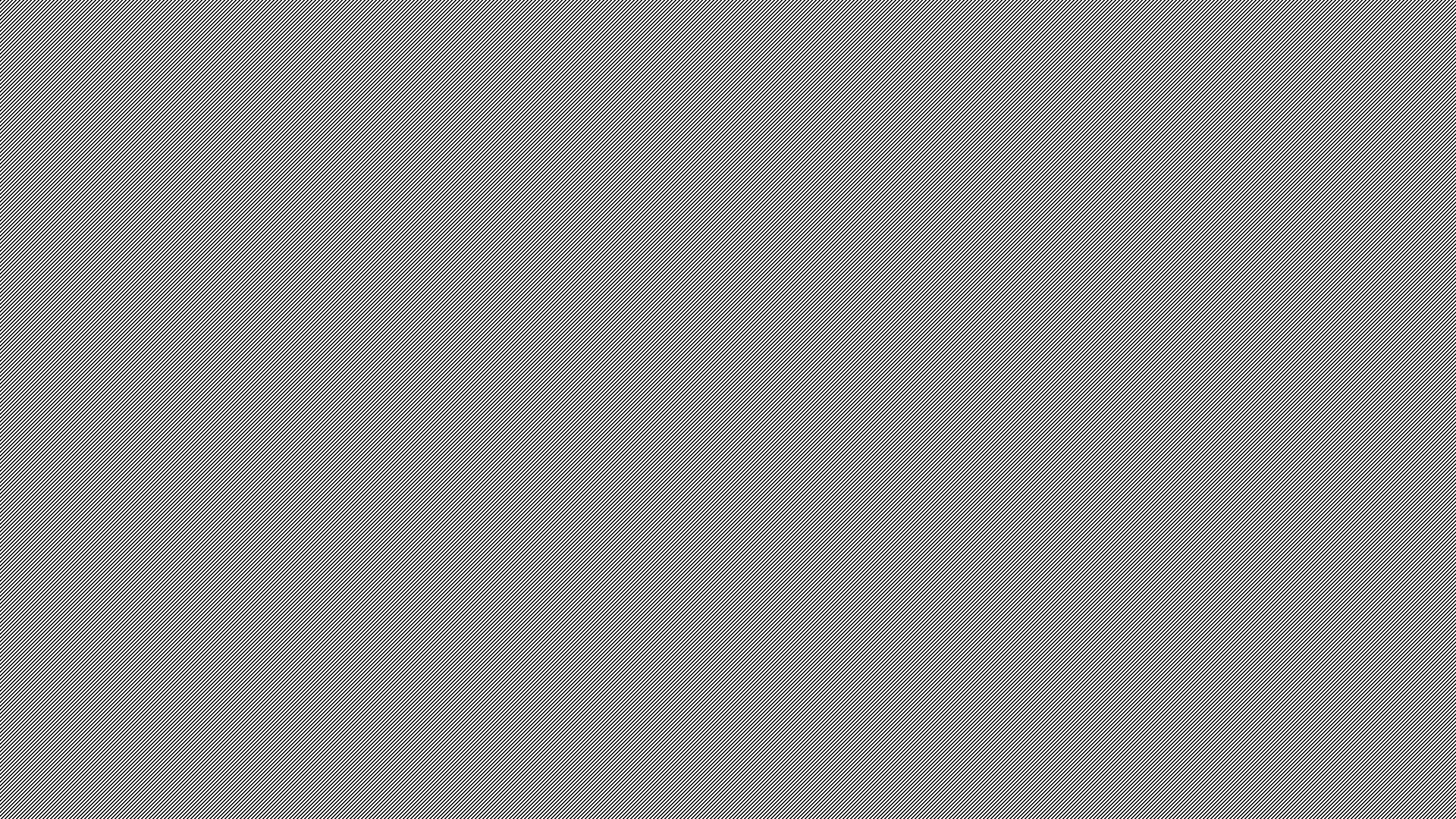 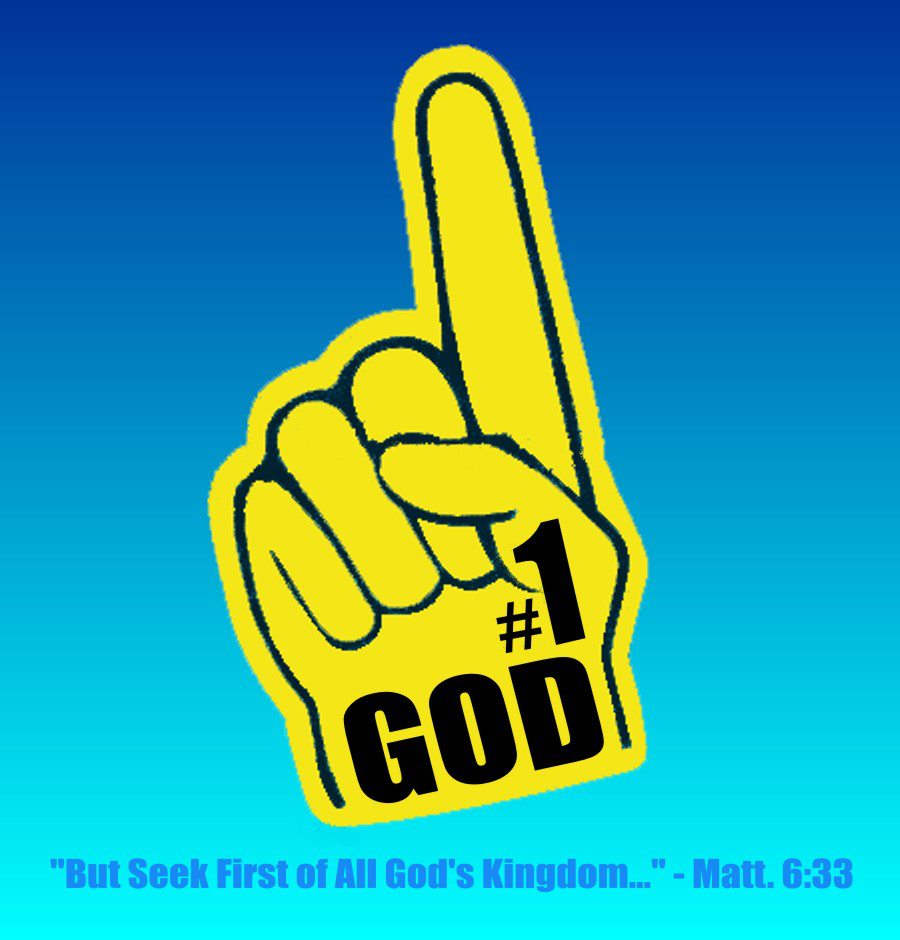 Hospodin je jediný Boh
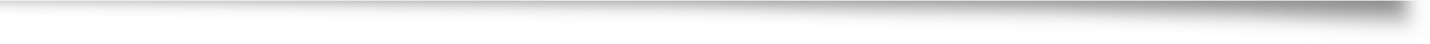 1. Božie prikázanie
Nebudeš mať iných Bohov okrem mňa
Je živý a mocný
On koná
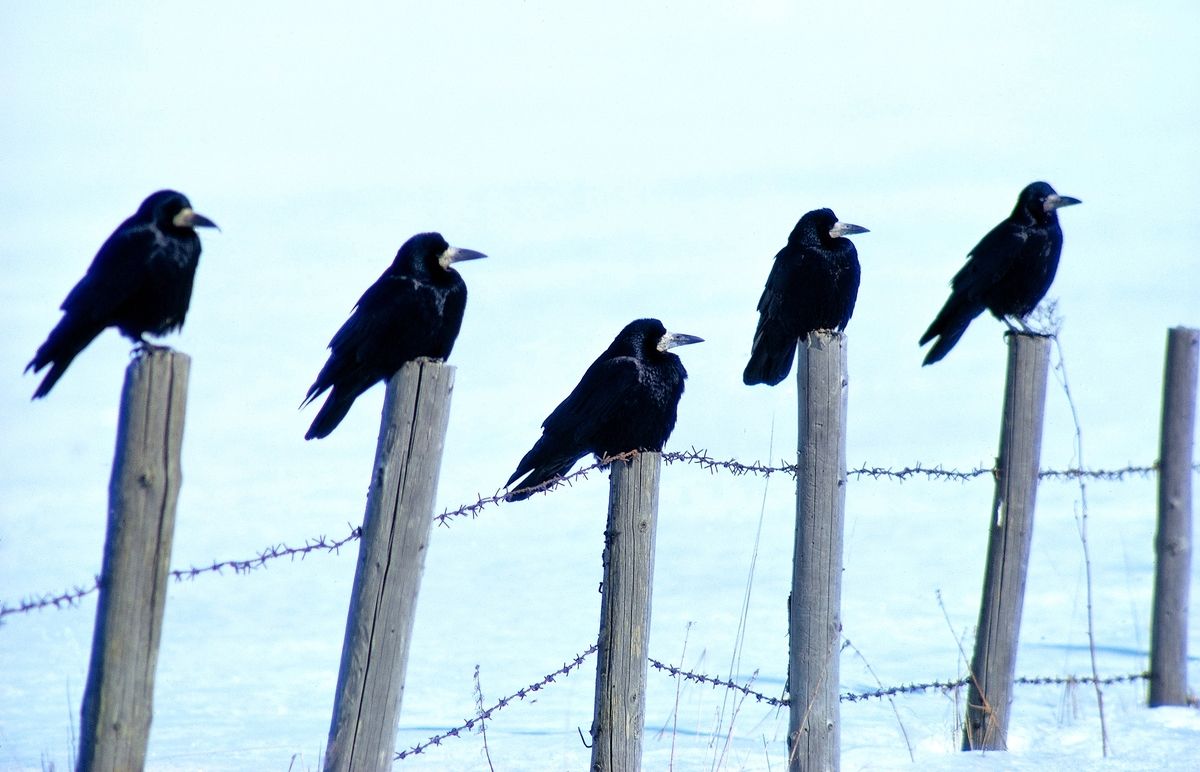 Eliášovo vyhnanstvo
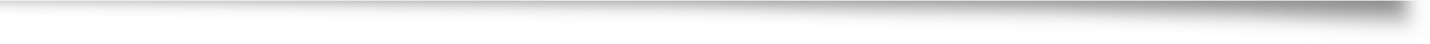 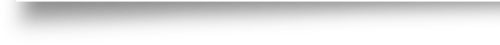 Nastalo predpovedané sucho, ktoré dopustil Boh
Na príkaz Hospodinov ušiel do vyhnanstva k potoku Kerít
Tam sa Boh o neho staral, pil vodu z potoka a chlieb mu nosili havrany
Keď potok vyschol, odišiel do pohanskej Sarepty ku vdove, ktorá ho živila
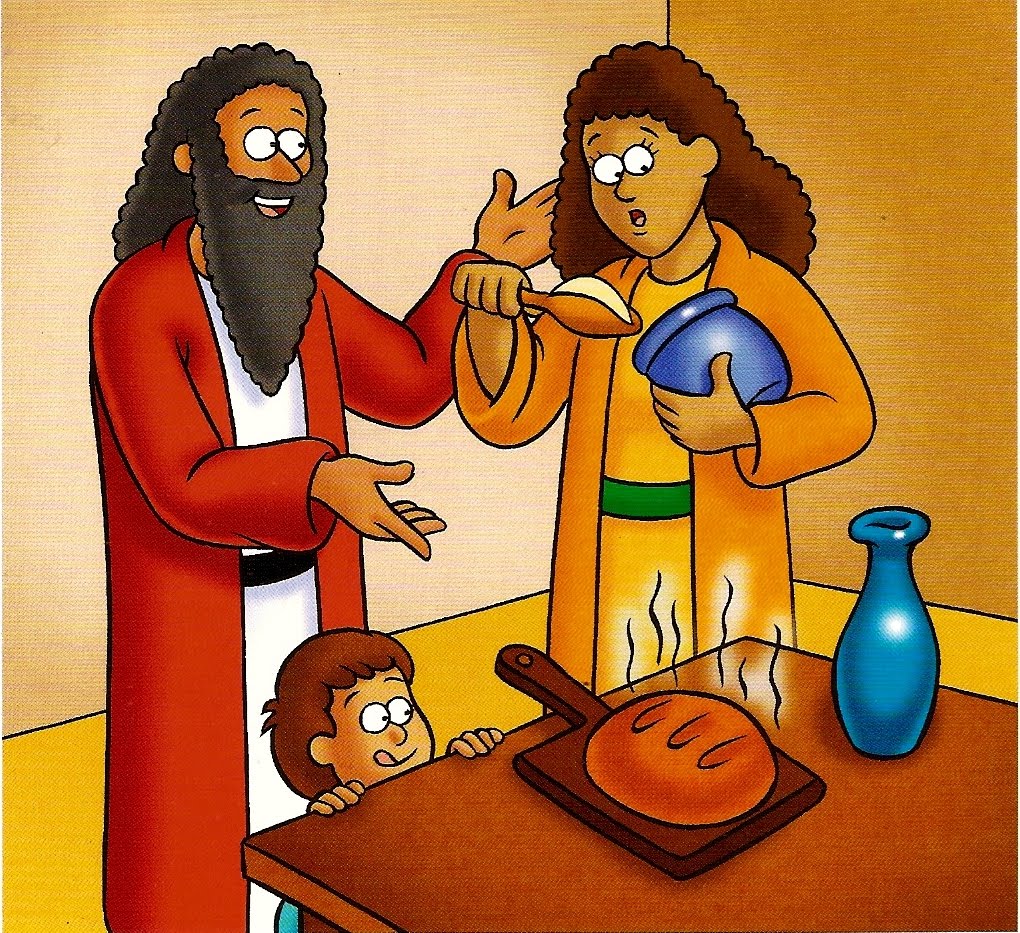 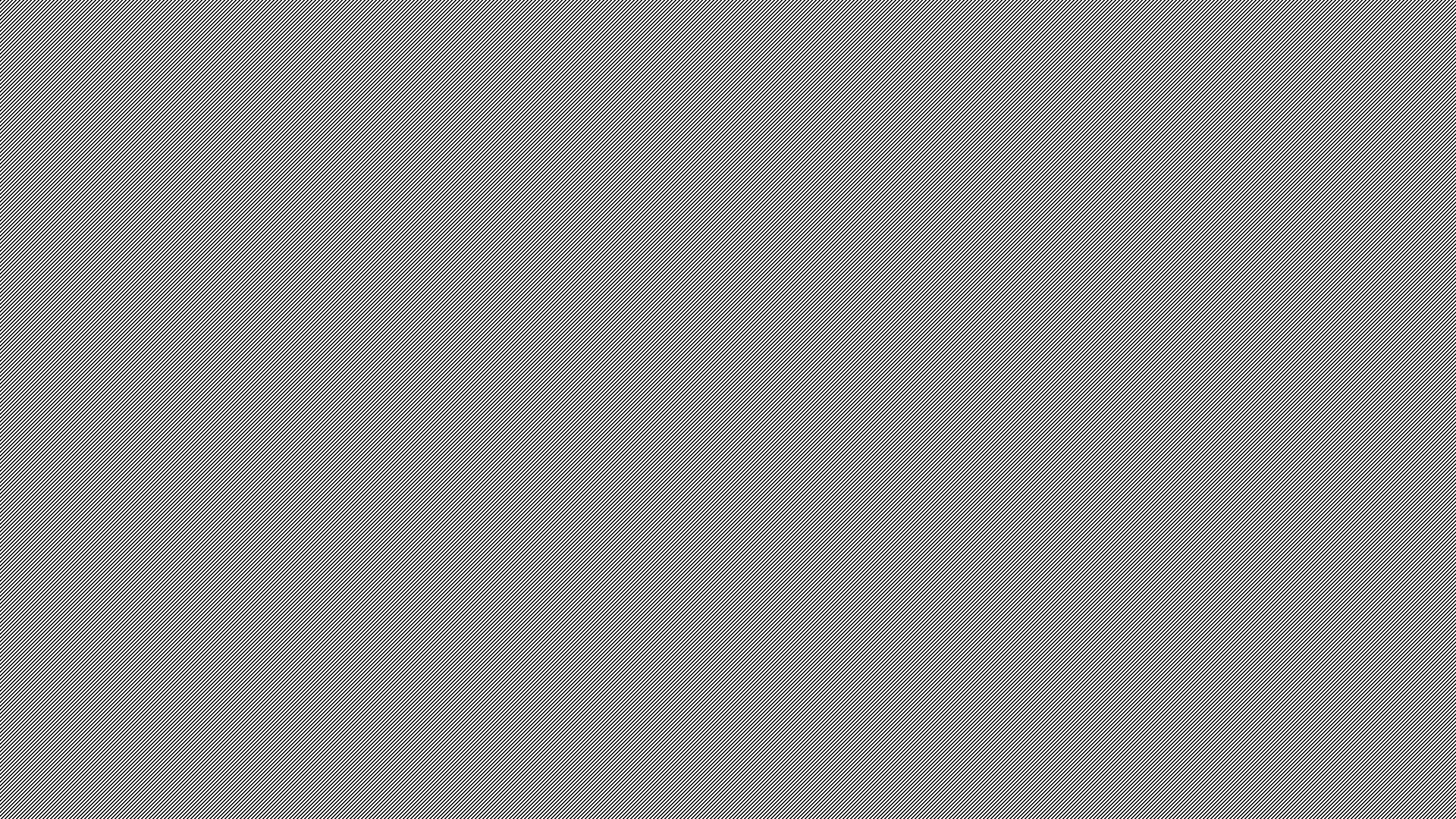 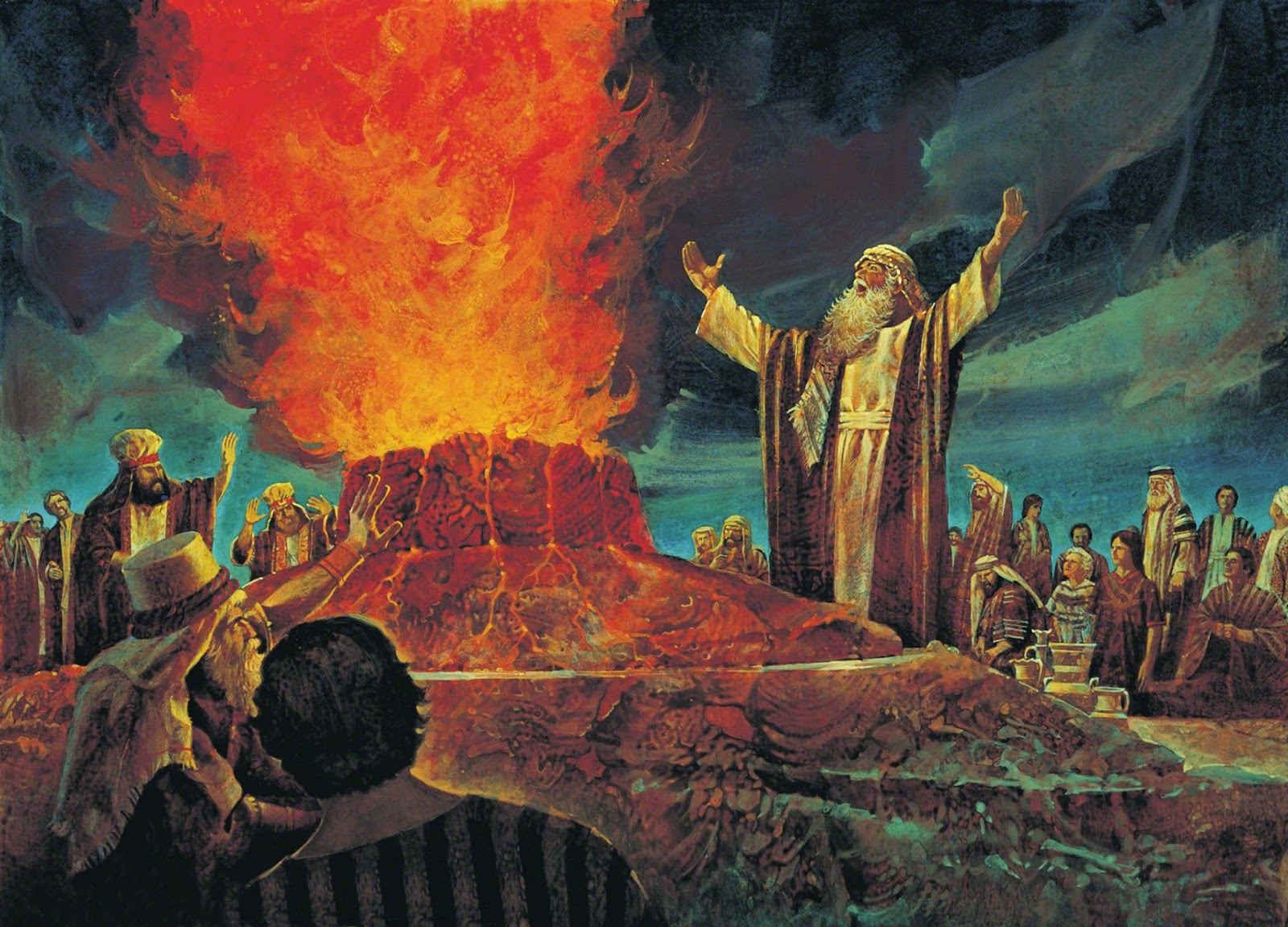 Boží súd na Karmeli
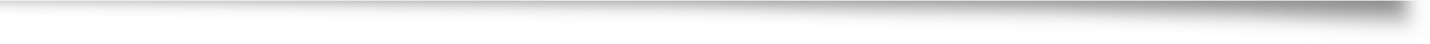 Dva oltáre
Dvaja bohovia
Dvojitý ľud
Hospodin je Boh
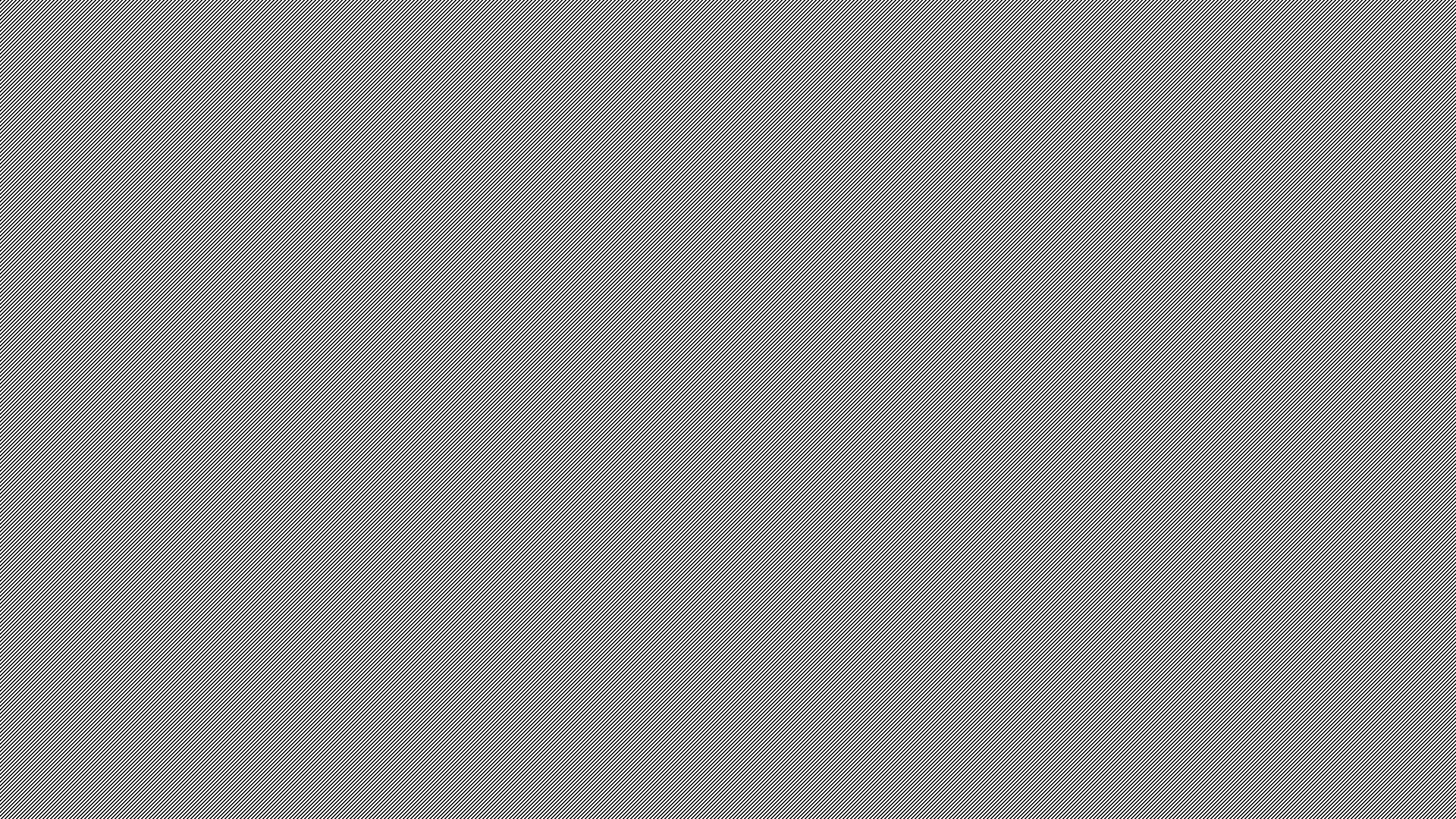 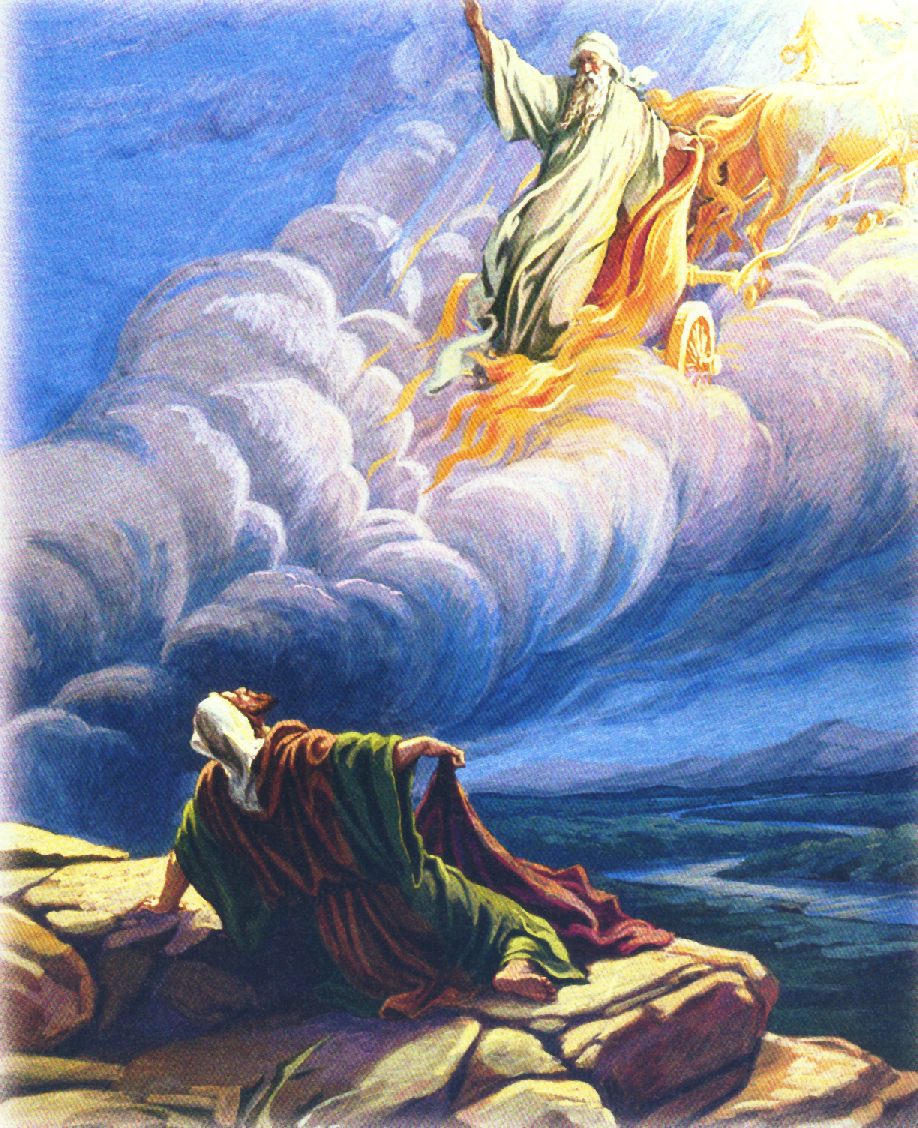 Veľký prorok
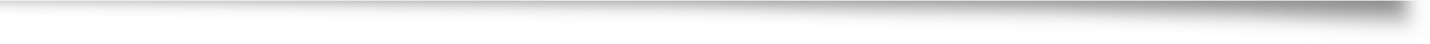 Nábotova vinica
Pomazanie Elízea
Vstúpenie do neba na ohnivom voze
Poslušnosť Bohu a Jeho vôli
1 list Tesalonickým 4, 7-8
Lebo Boh nás nepovolal k nečistote, ale v posvätení. Kto teda týmto pohŕda, nie človekom pohŕda, ale Bohom, ktorý vám aj dáva svojho Ducha Svätého.